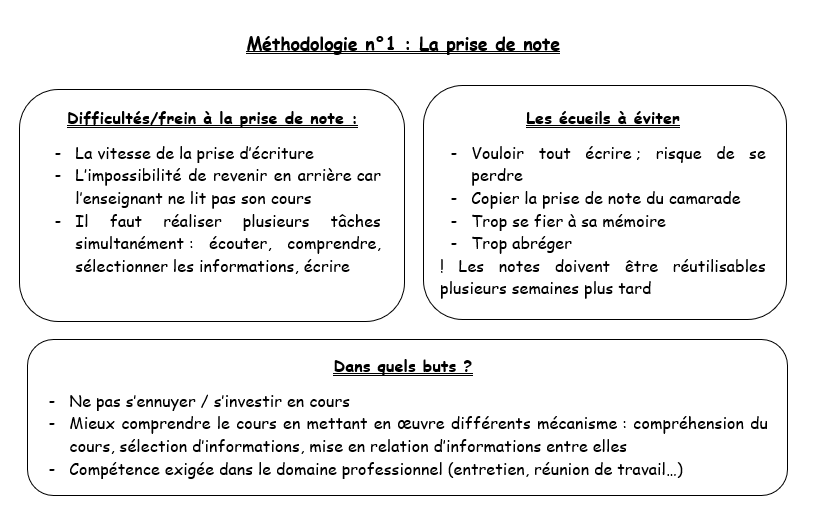 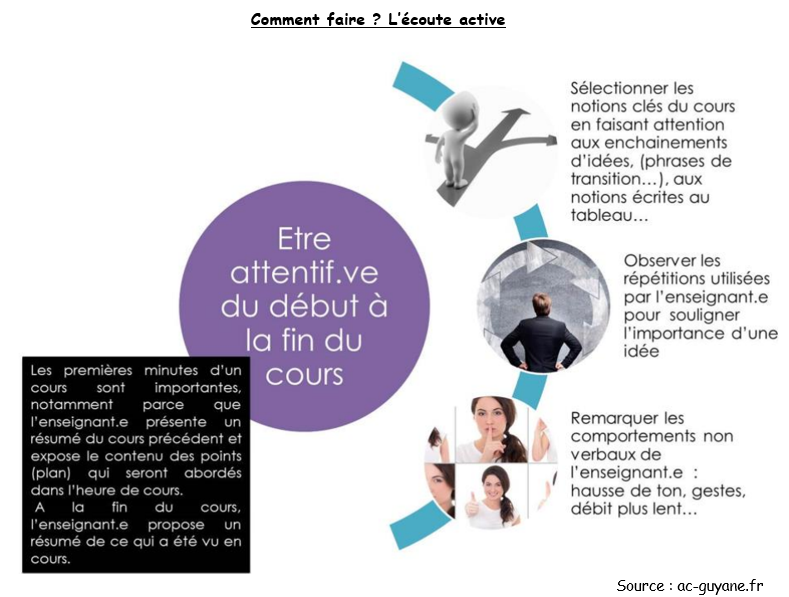 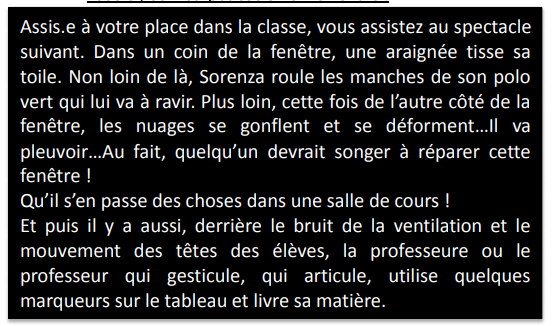 Ecoute active ? Ecoute passive ? Pourquoi ?
Cette attitude montre un élève actif (observation détaillée de la salle de classe) mais distrait : son attention n’est pas portée vers les informations précieuses dispensées par l’enseignant.
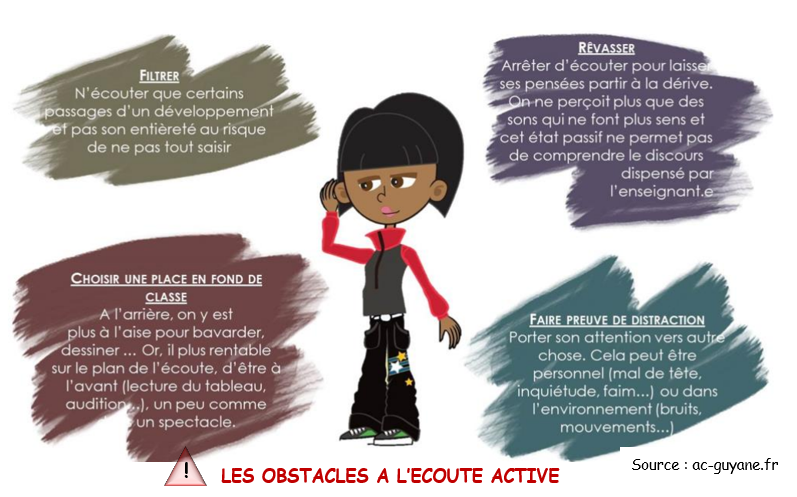 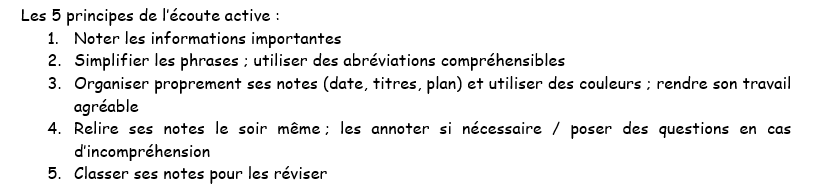 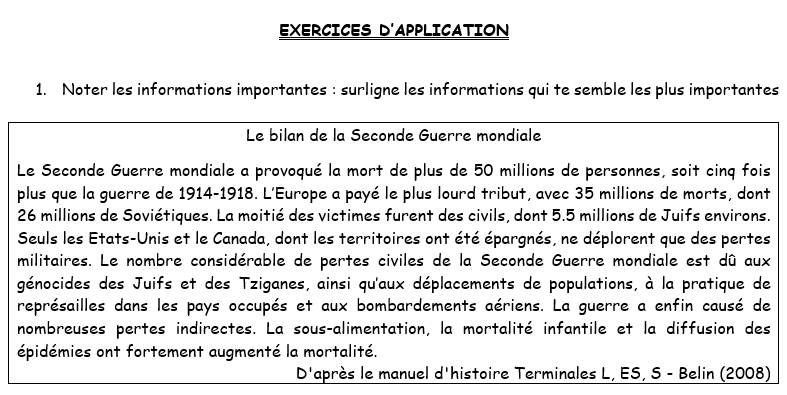 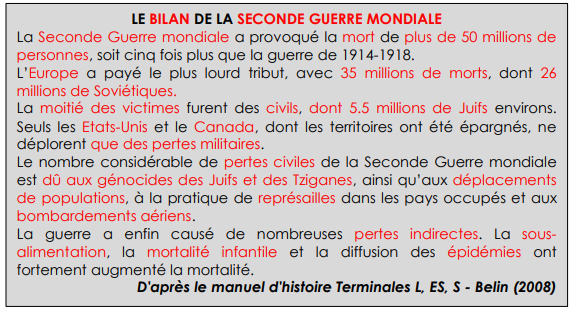 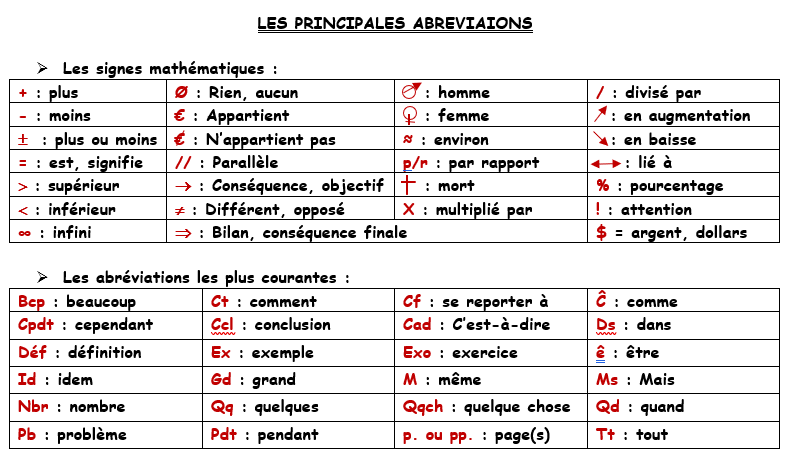 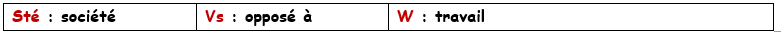 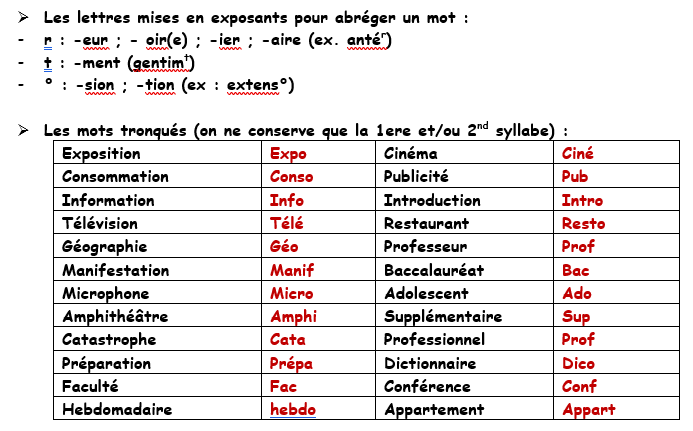 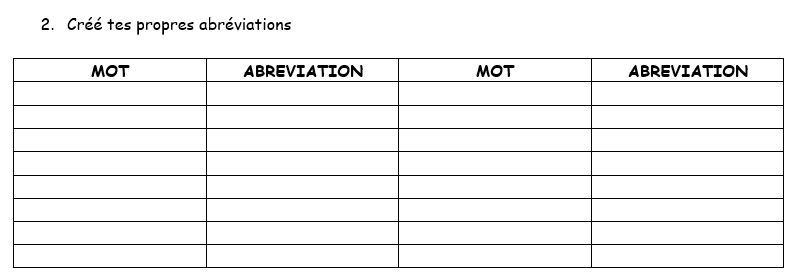 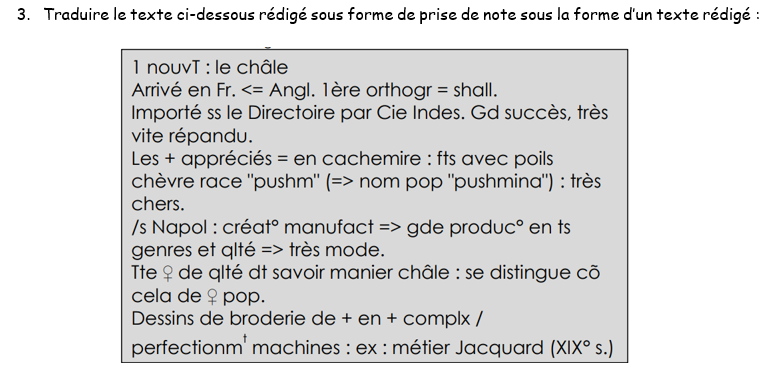 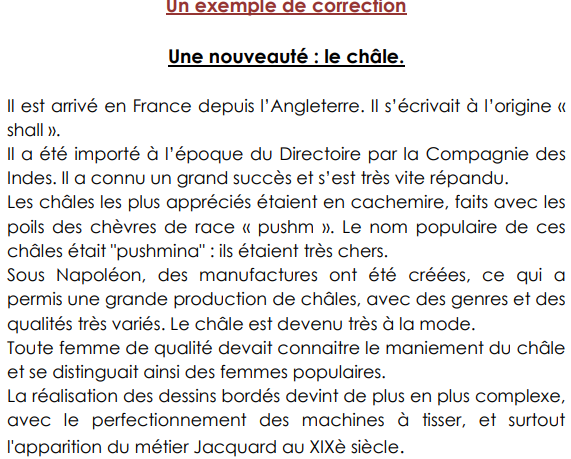 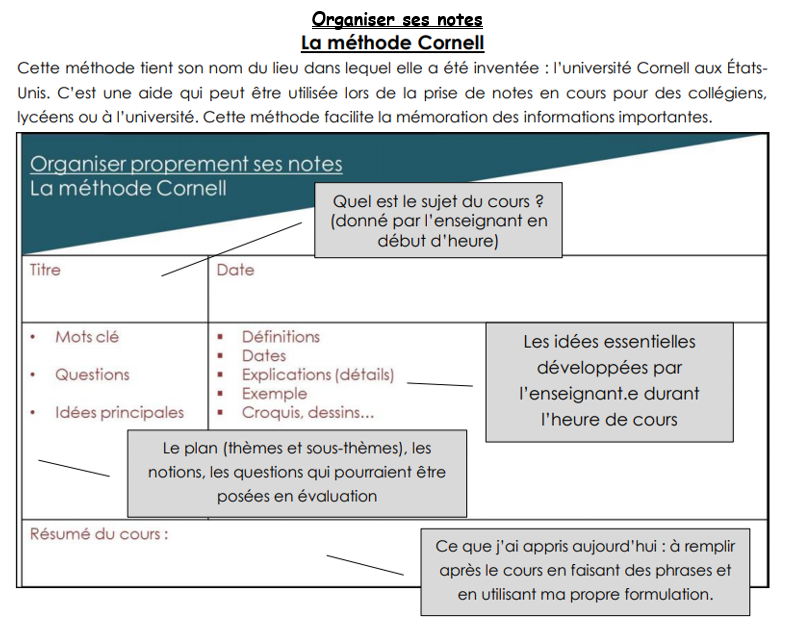 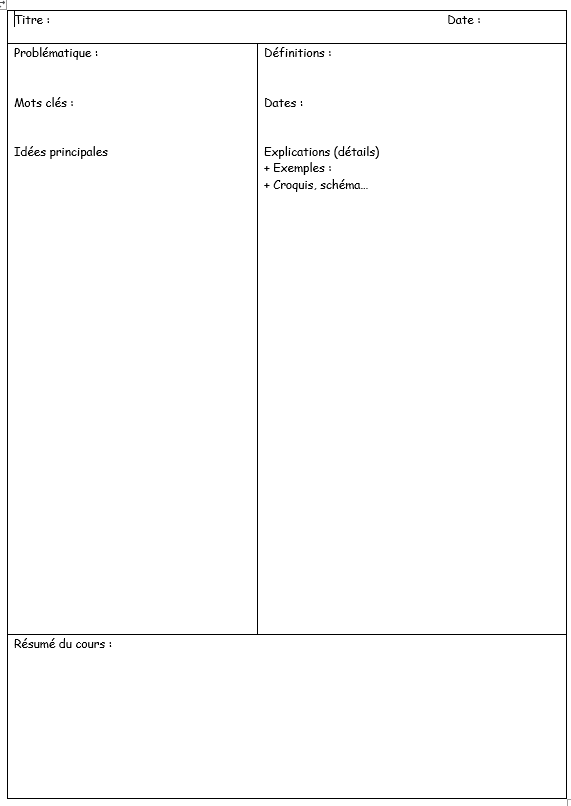